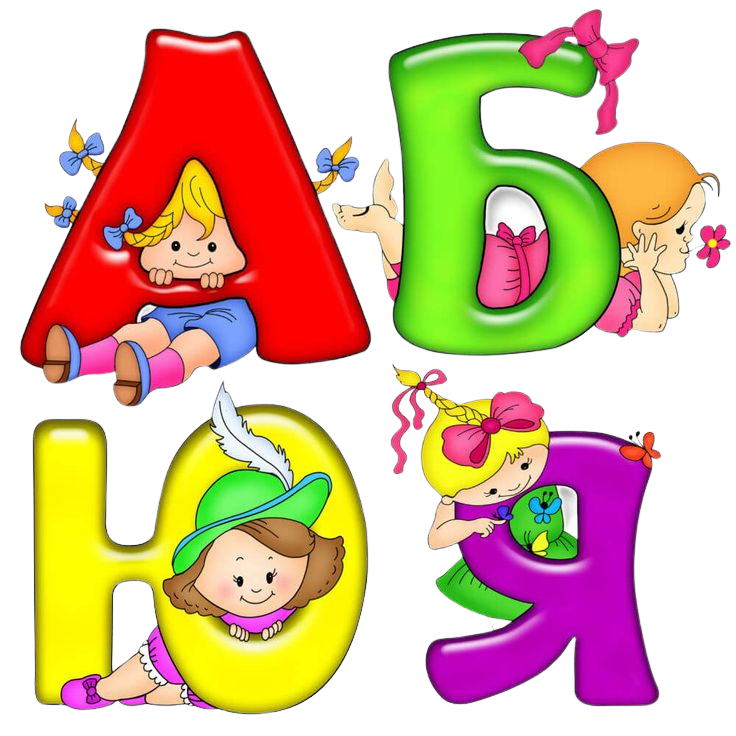 Муниципальное дошкольное образовательное учреждение 
«Детский сад № 93 комбинированного вида»
«Читайка»
Дополнительная общеобразовательная программа
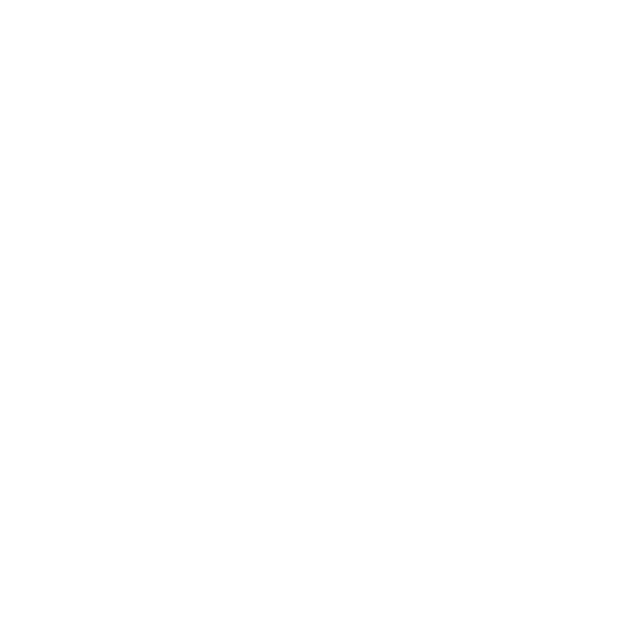 г.Ухта 2022
Актуальность
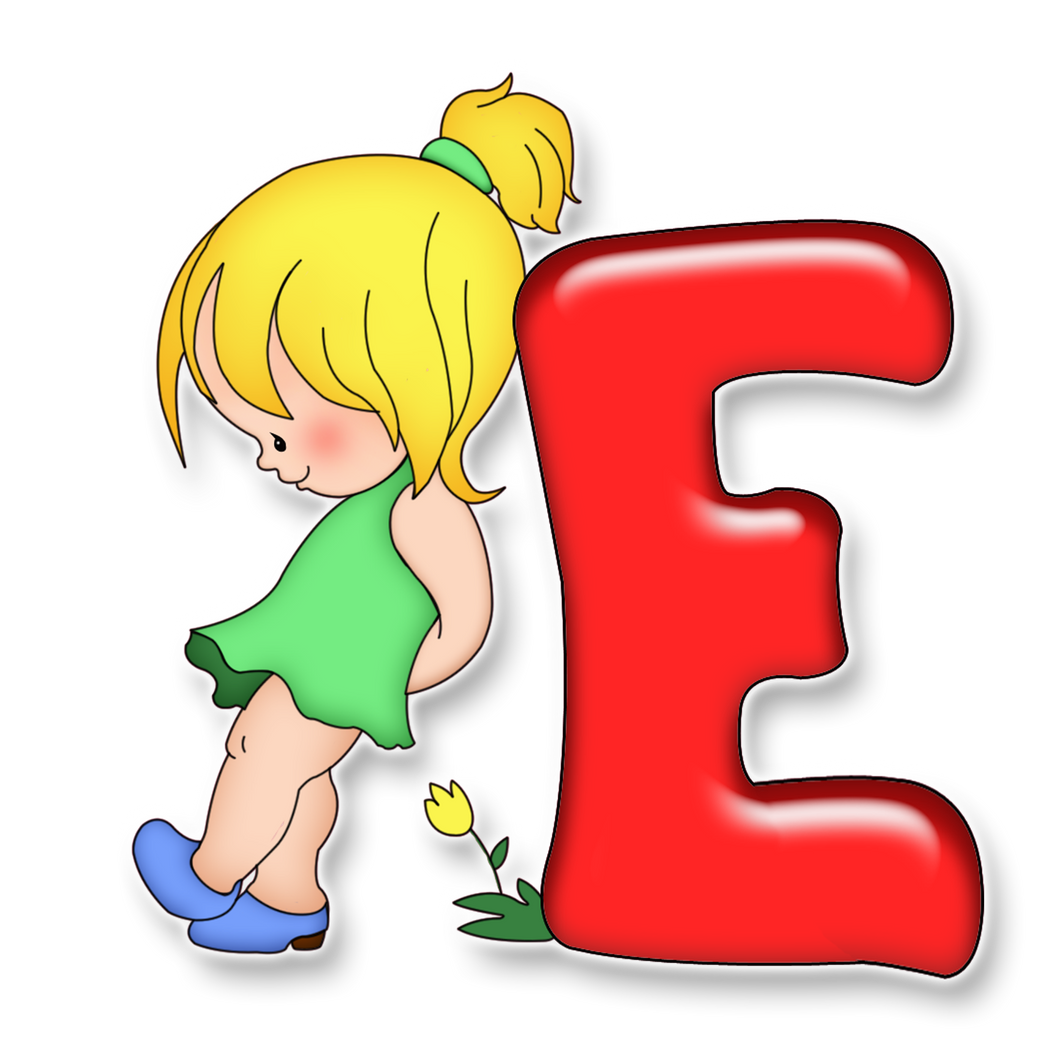 Дошкольный возраст - это период активного усвоения ребенком разговорного языка, становление и развитие всех сторон речи.В современной иерархиипедагогических проблем выделяется проблема готовности ребенкак школе, и одна из них - речевая. Под речевой готовностью к школе понимается взаимосвязь множества компонентов, основными из которых являются звукопроизношение, фонематический слух, звуковой анализ, словарный запас, грамматический строй, связность речи.
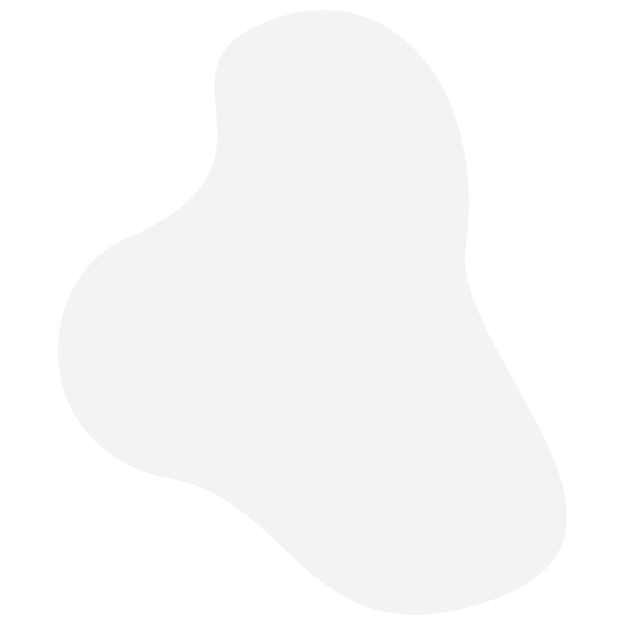 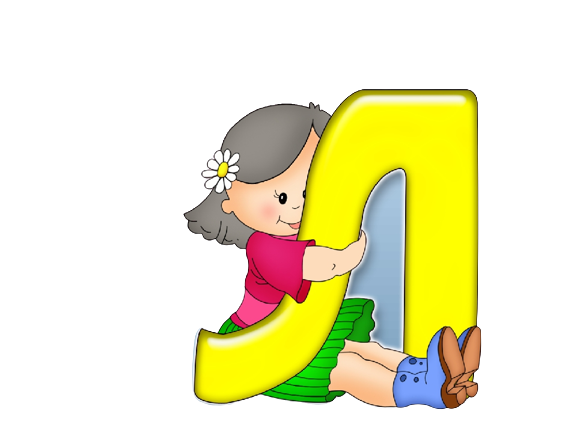 Отличительная особенность
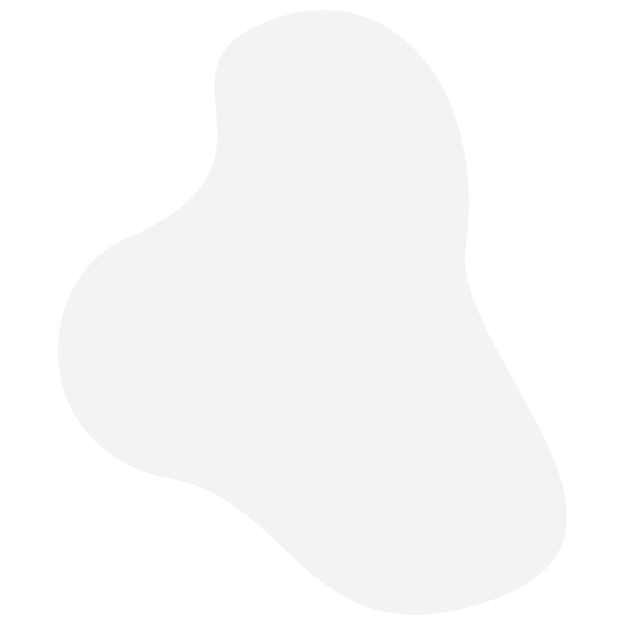 В  процессе обучения совершенствуется память и устойчивость внимания,
у детей развиваются речевые и познавательные способности, самостоятельное мышление.
Направленность
социально-гуманитарная.
6-7 ЛЕТ
2 РАЗА  В НЕДЕЛЮ
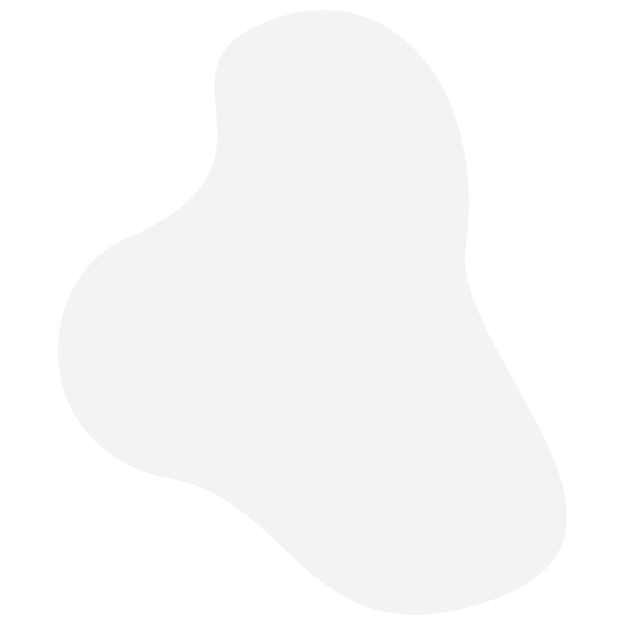 Возраст
Количество занятий в неделю
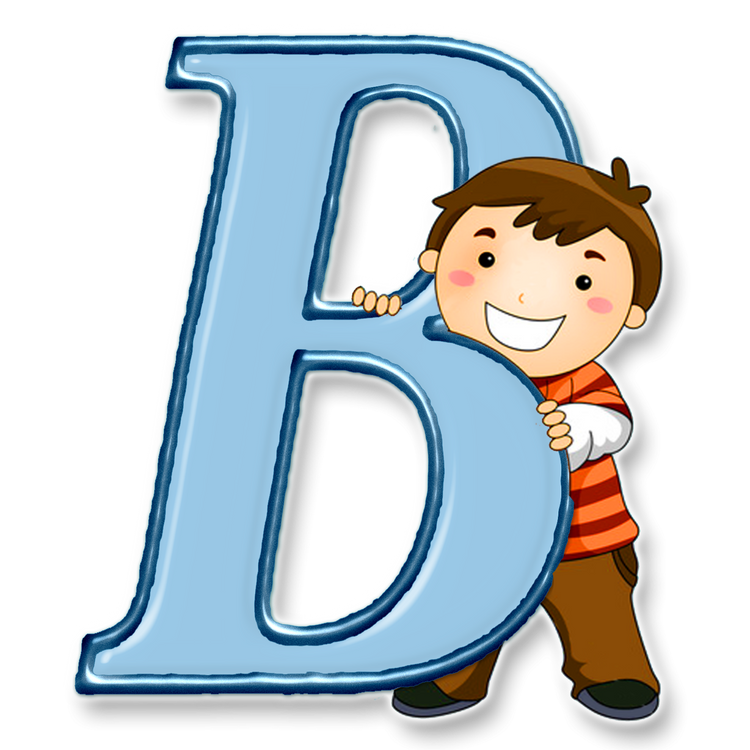 30 МИНУТ
55 ЧАСОВ
Продолжительность
Объём программы
Цель программы
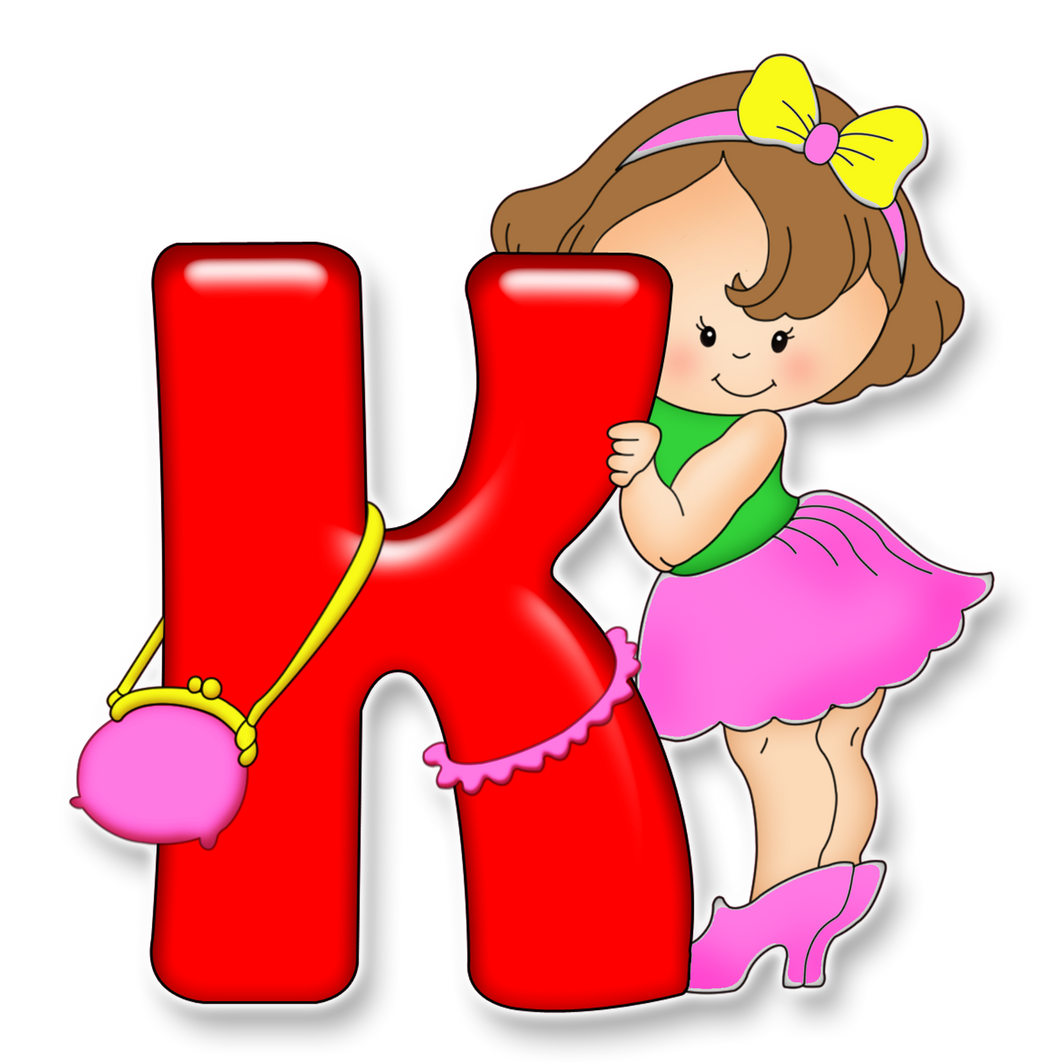 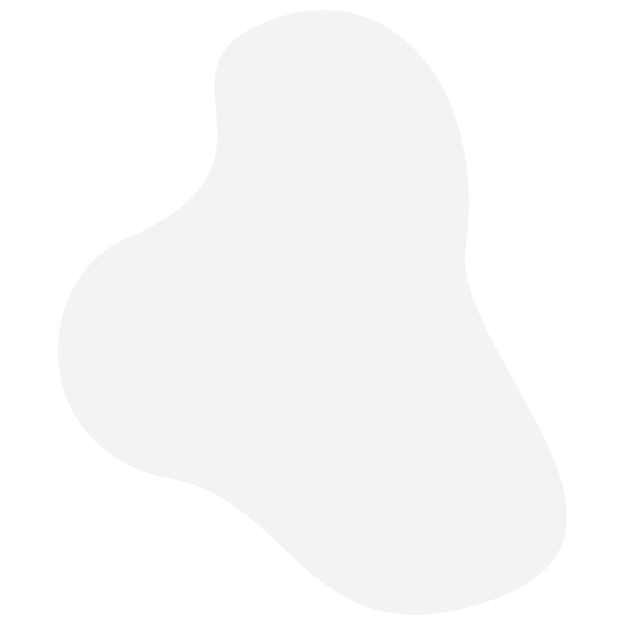 Обучение детей чтению
1.Обучать детей сознательному, правильному, плавному слоговому  чтениюс постепенным переходом к чтению целымисловами; далее развивать        навыки чтенияцелыми словами и небольшими предложениями.
4.Формировать устную речь детей. Обогащатьсловарный запас, развивать коммуникативные способности на основе общения.
2.Учить читать без утомления и перенапряжения, прививать любовь и интерес к чтению, поощрять ответы детей.
Задачи программы
3.Работать по трем единицамречи: звуку, слову,предложению.
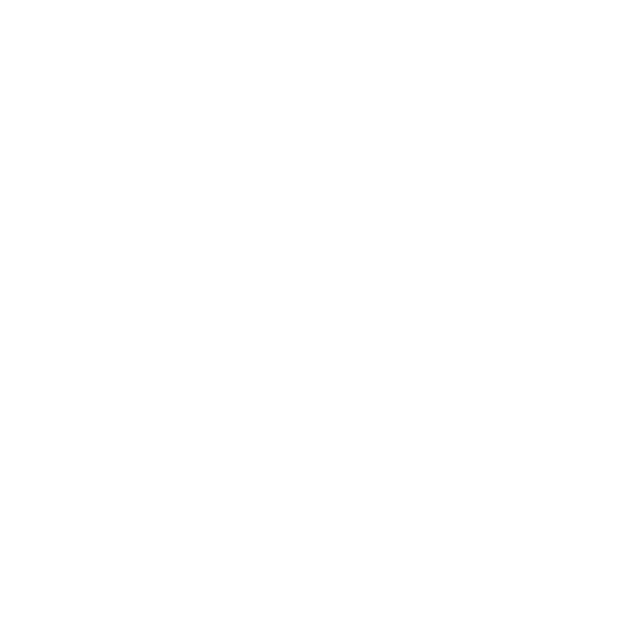 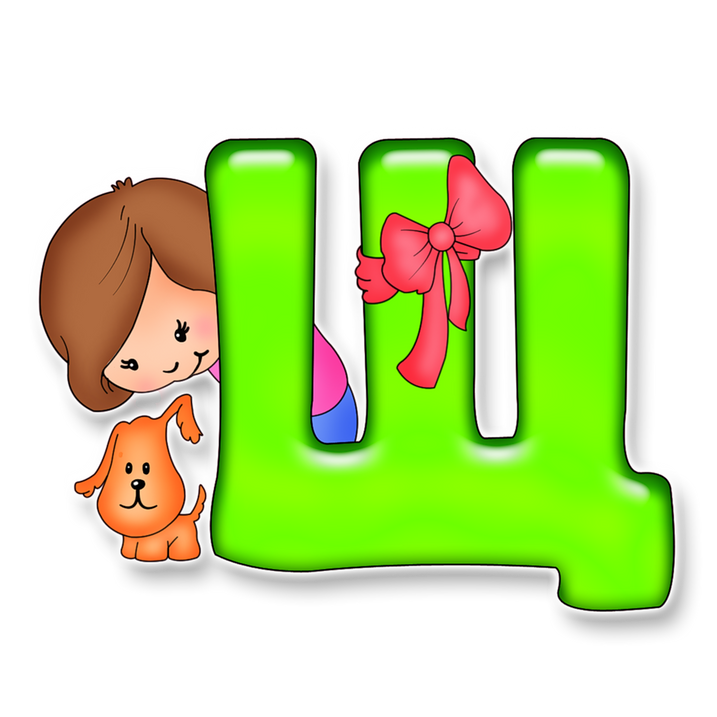 1.Владеть понятиями: «слово», «звук», «буква», «предложение», 
знать названия букв.
ПЛАНИРУЕМЫЕ
 РЕЗУЛЬТАТЫ
2.Различать гласные, твердые и
 мягкие согласные.
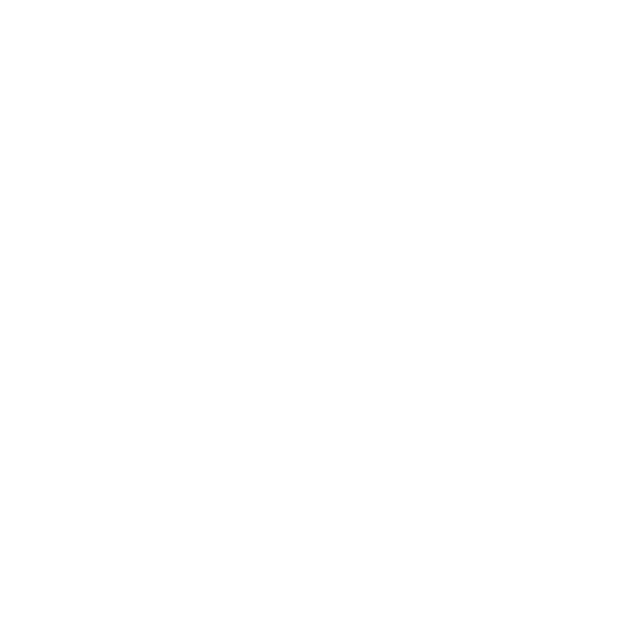 3.Правильно ставить ударение в знакомых словах
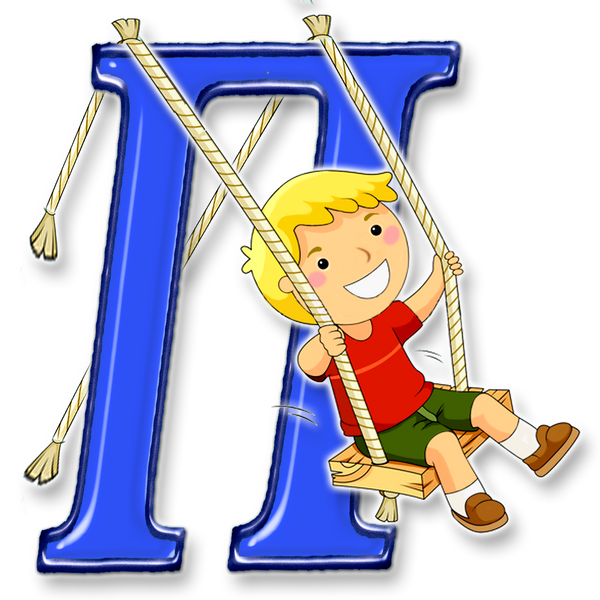 4.Плавно читать целыми словами, отвечать на вопросы по тексту.
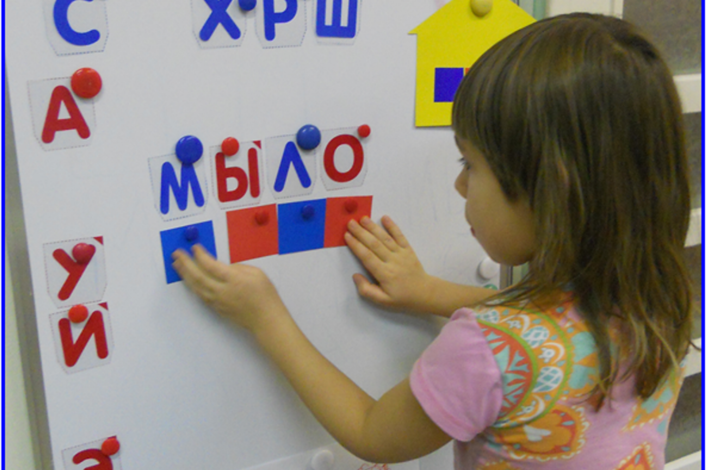 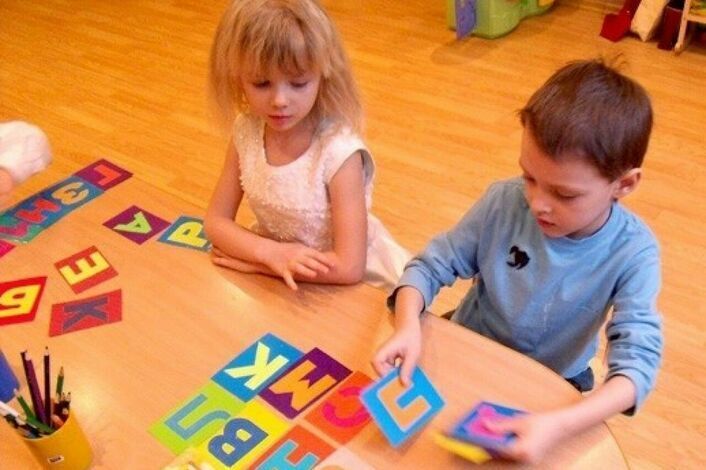 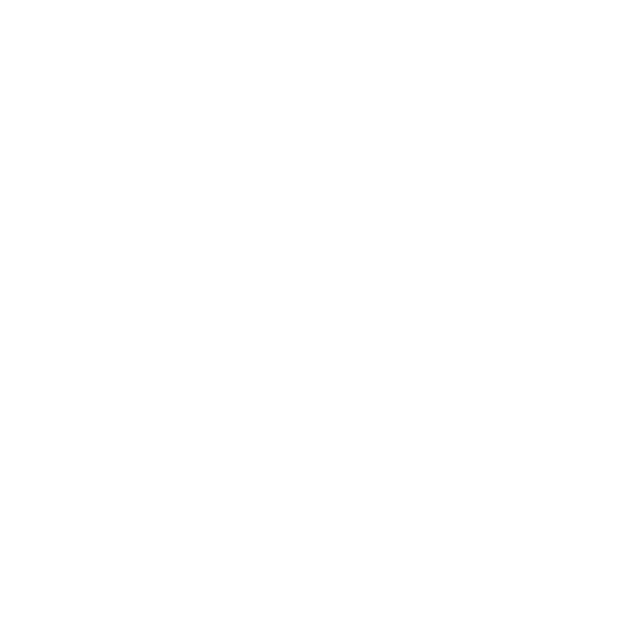 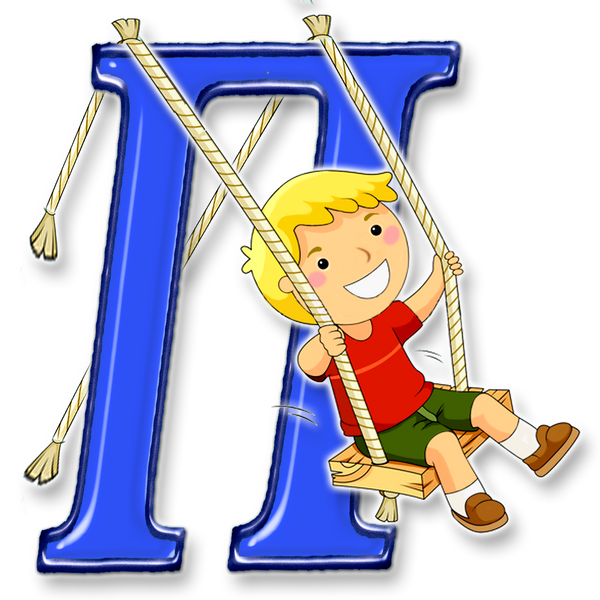 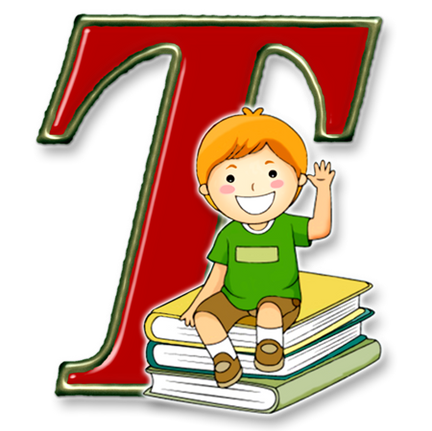 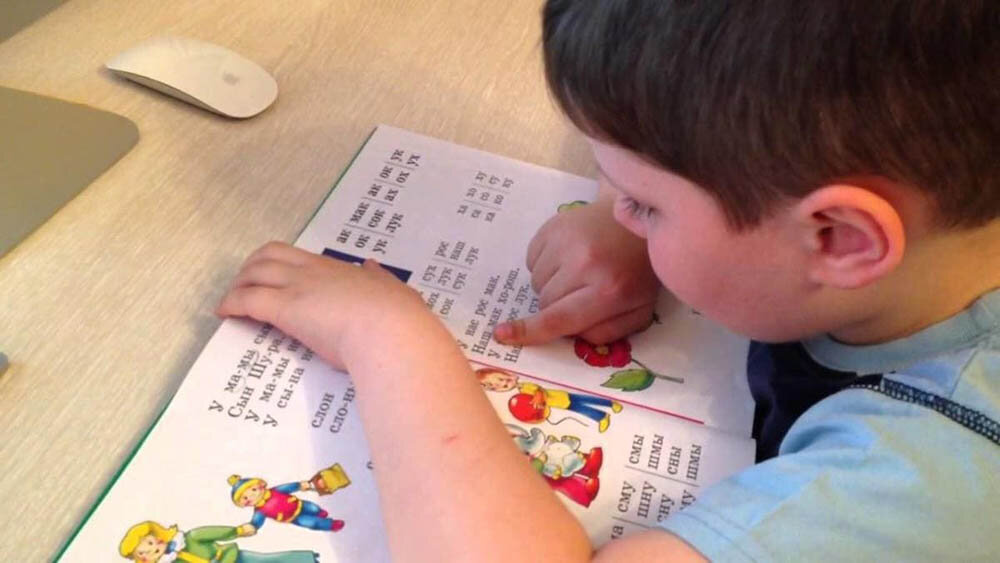 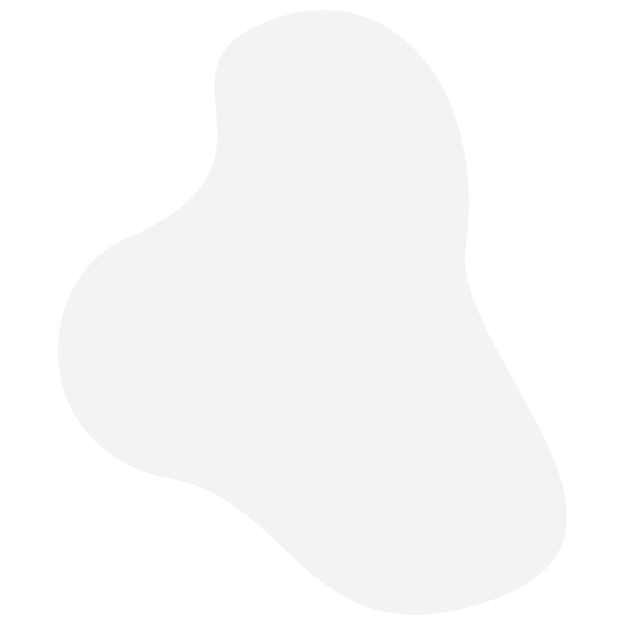 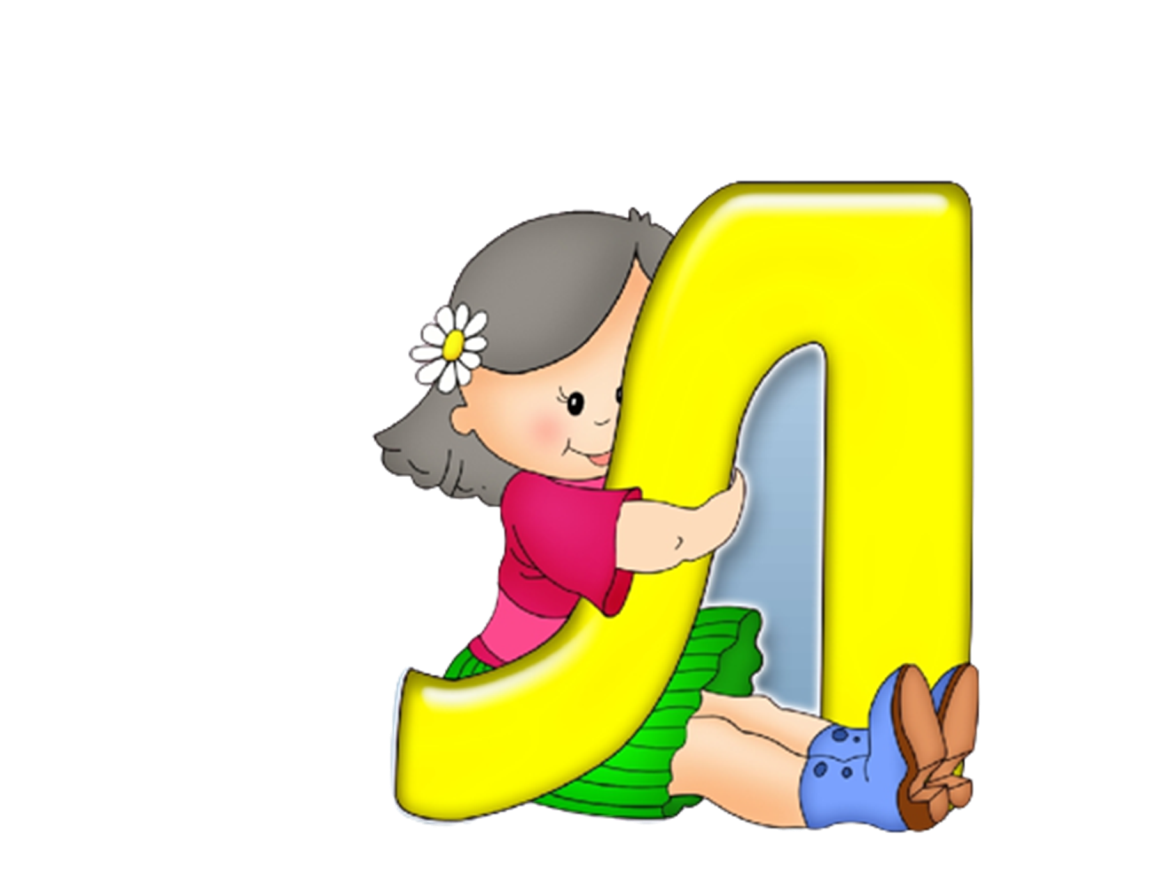 Форма контроля
Разработчик
Пвоспитатель
Показательное занятие «Читайка» с участием родителей (законных представителей) воспитанников.
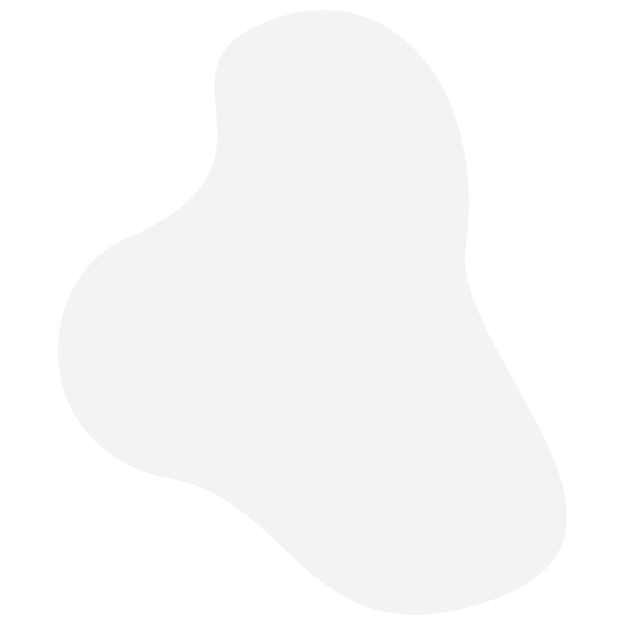 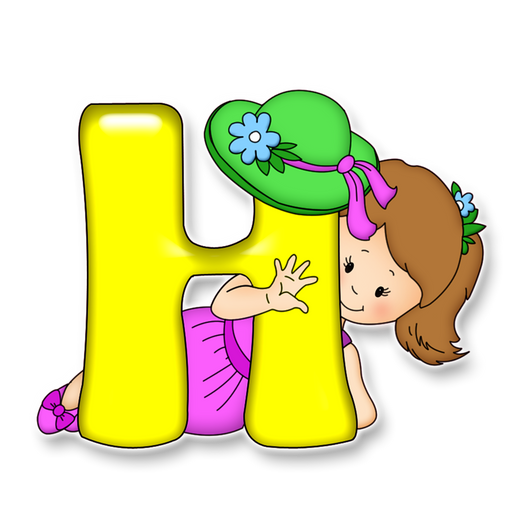 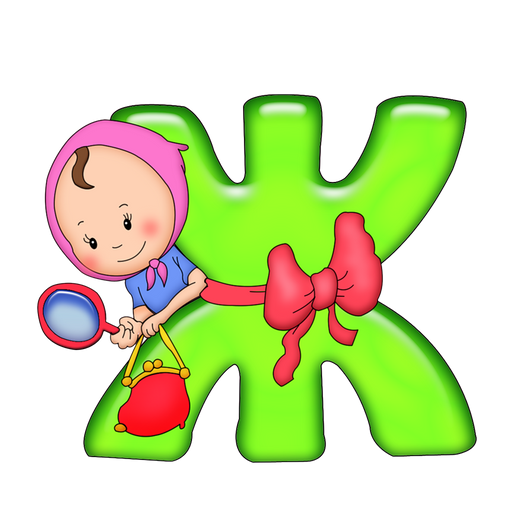 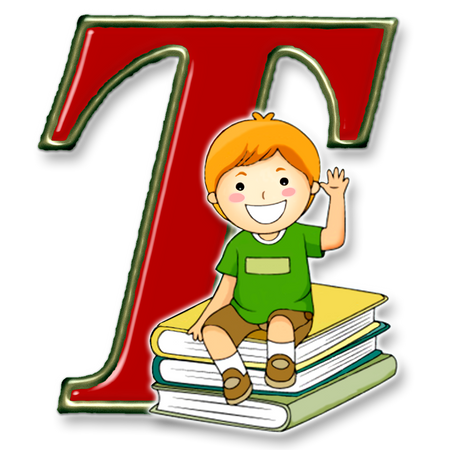